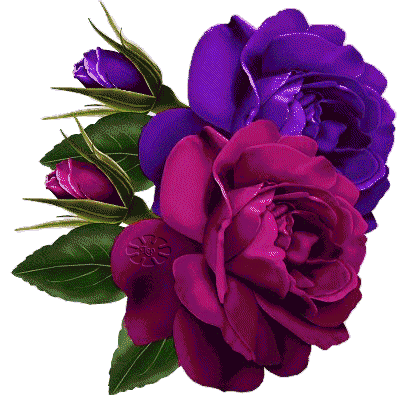 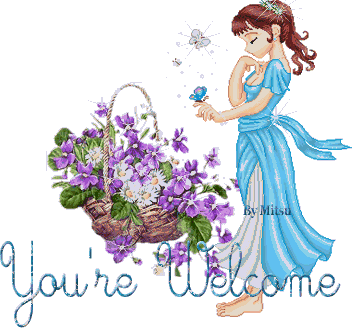 স্বাগতম সবাইকে
উপস্থাপনায়
আ.স.ম. তৌহিদুর রহমান

পিএইচ. ডি. গবেষক

প্রভাষক, জীববিজ্ঞান বিভাগ 
বঙ্গবন্ধু কলেজ 
বোয়ালমারি- ফরিদপুর
Neuron
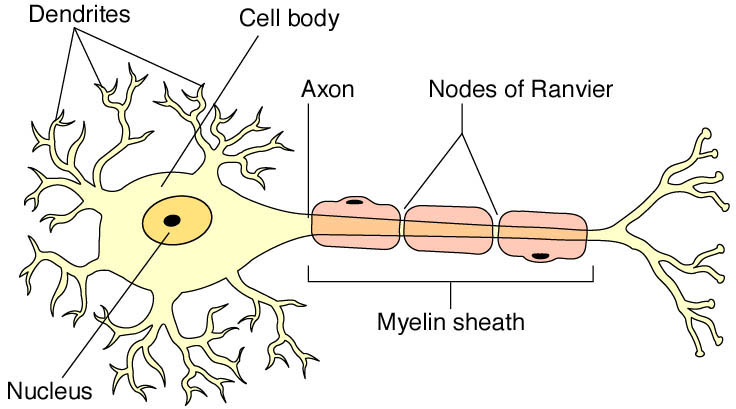 Types of Neurons
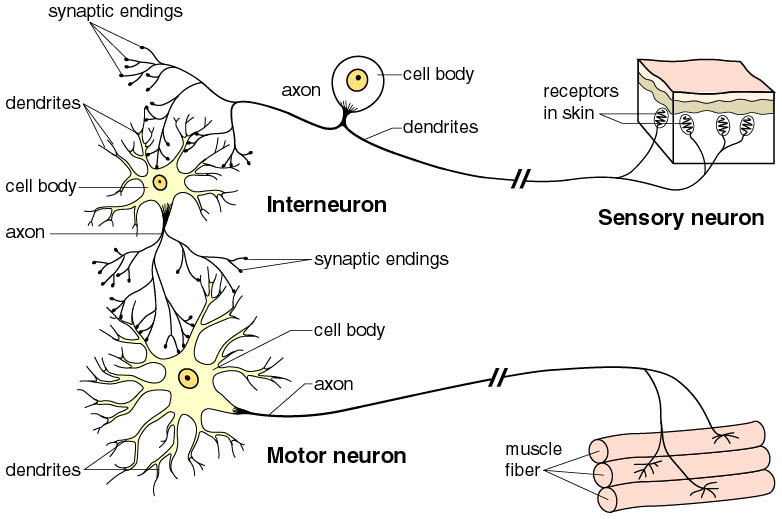 Synapses
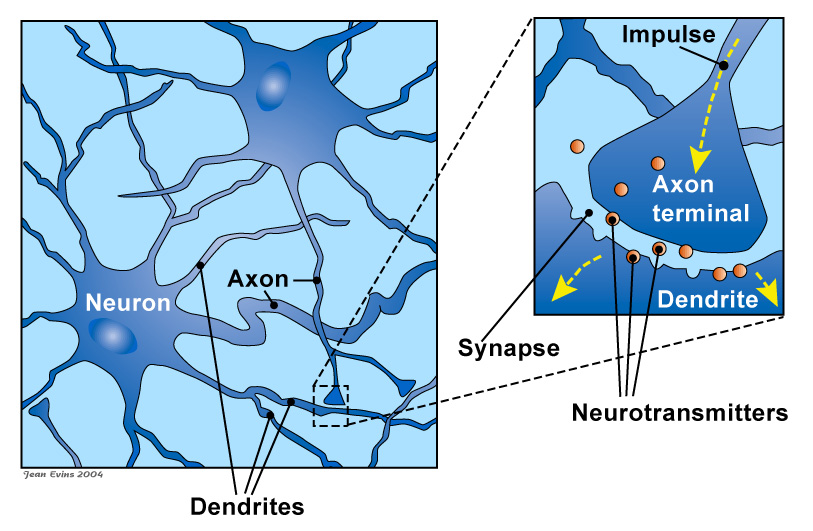 Neurotransmitter being released into synapse and attaching to receptors on dendrite
স্নায়ু তন্ত্র
Parts of a Neuron
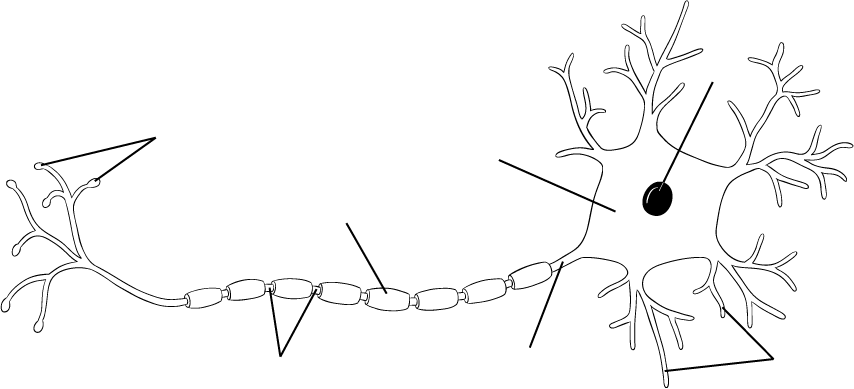 1
2
3
Cell body:  contains nucleus & most of the cytoplasm
Dendrites:  projections that bring impulses into the neuron to the cell body.
Axon:  long projection that carries impulses away from cell body
স্নায়ু তন্ত্রের গঠন
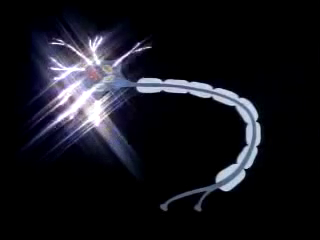 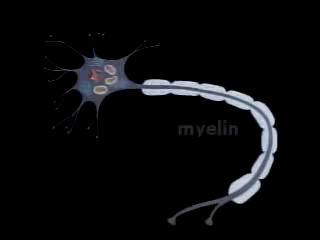 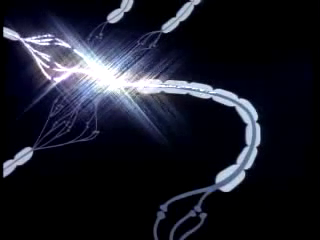 dendrite
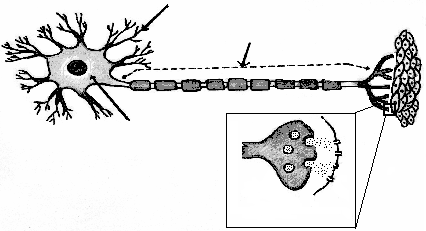 muscle tissue
Axon
cell body
TYPICAL MOTOR NEURON
synapse
Impulse in a Neuron
cell
body
সার সংক্ষেপ
মূল্যায়ন
Synapses  কী ?
Neuron কী ?
12/1/2019
A. S. M. Tawhidour Rahman
13
বাড়ির কাজ
Neuron এর ছবি একে নিয়ে আসবে
12/1/2019
A. S. M. Tawhidour Rahman
14
সাহায়ক গ্রন্থ/সূত্র
জীববিজ্ঞান ২য় পত্র
             -গাজী আজমল
ইন্টারনেট
12/1/2019
A. S. M. Tawhidour Rahman
15
খোদা হাফেজ
12/1/2019
A. S. M. Tawhidour Rahman
16